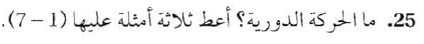 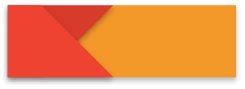 30
كتاب الطالب
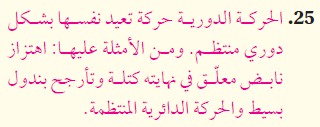 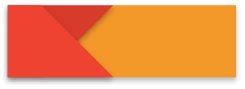 30
كتاب الطالب
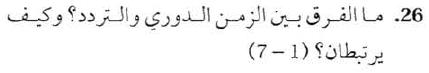 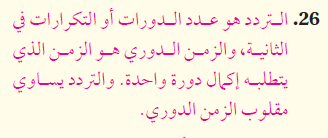 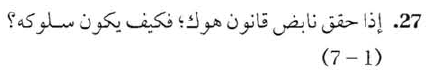 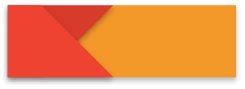 30
كتاب الطالب
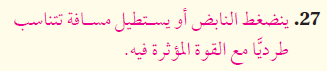 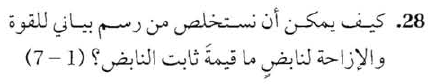 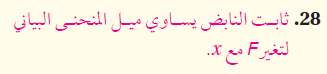 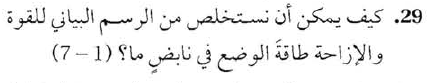 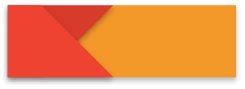 30
كتاب الطالب
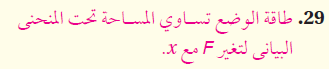 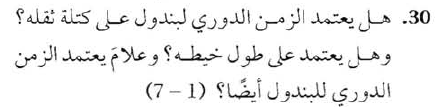 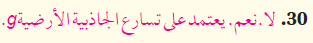 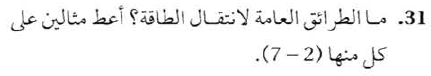 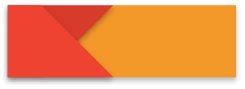 30
كتاب الطالب
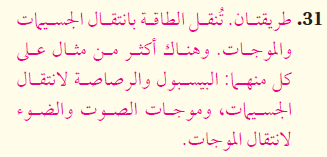 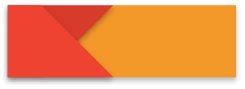 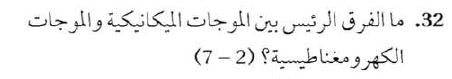 30
كتاب الطالب
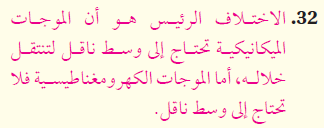 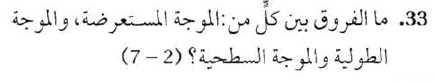 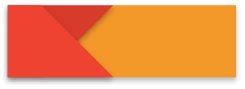 30
كتاب الطالب
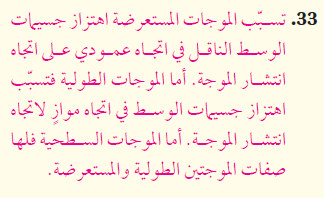 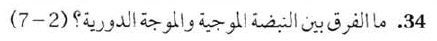 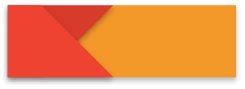 30
كتاب الطالب
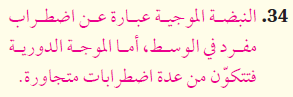 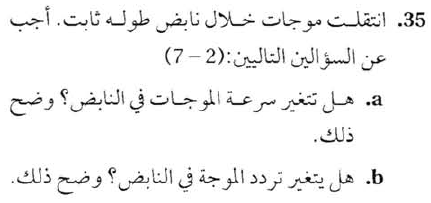 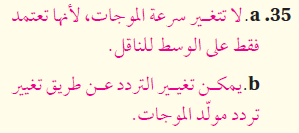 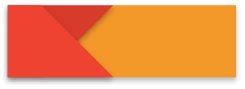 30
كتاب الطالب
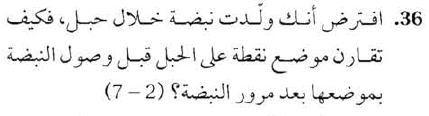 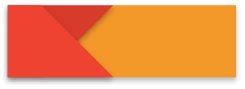 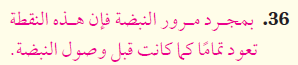 30
كتاب الطالب
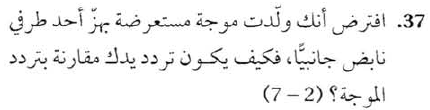 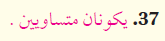 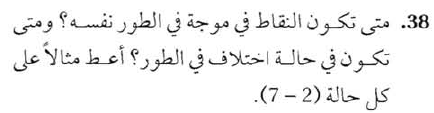 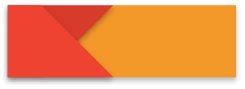 30
كتاب الطالب
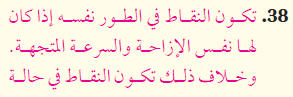 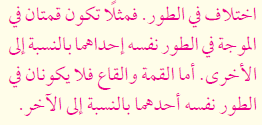 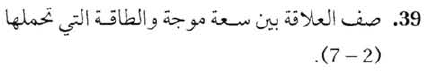 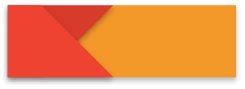 30
كتاب الطالب
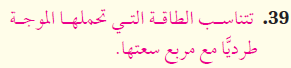 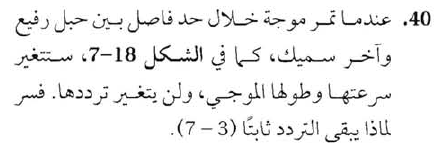 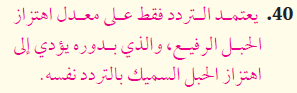 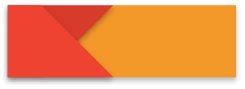 30
كتاب الطالب
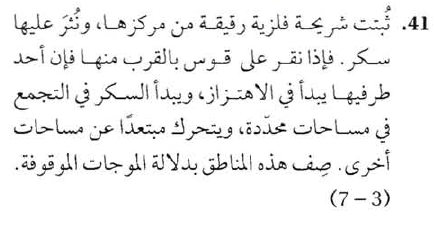 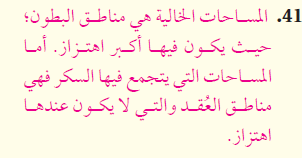 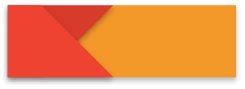 30
كتاب الطالب
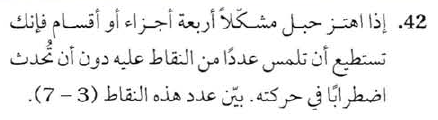 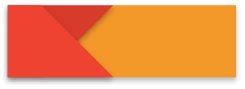 31
كتاب الطالب
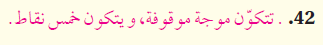 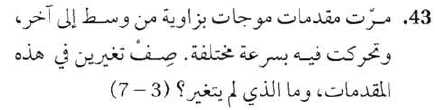 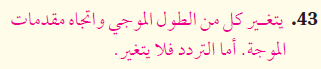 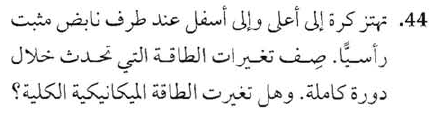 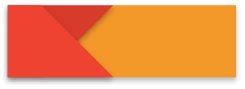 31
كتاب الطالب
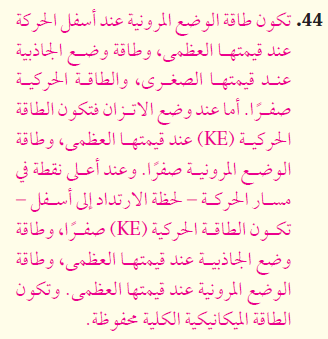 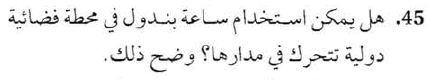 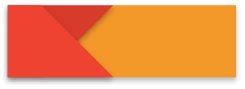 31
كتاب الطالب
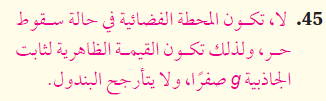 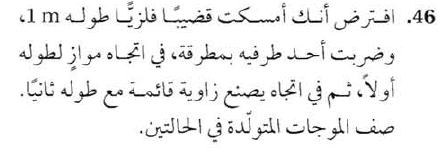 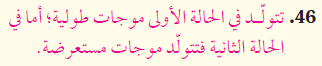 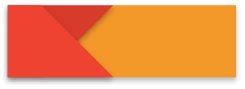 31
كتاب الطالب
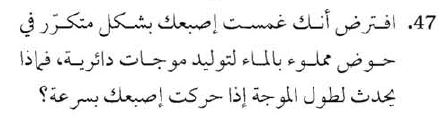 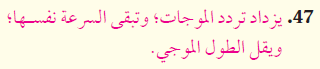 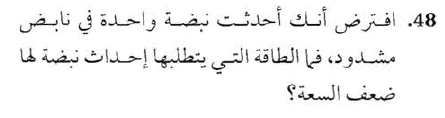 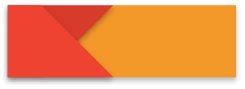 31
كتاب الطالب
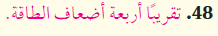 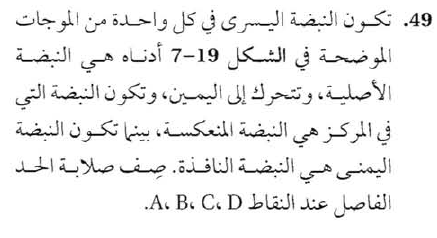 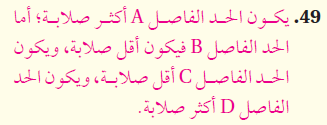 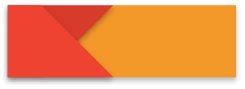 31
كتاب الطالب
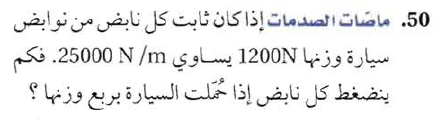 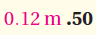 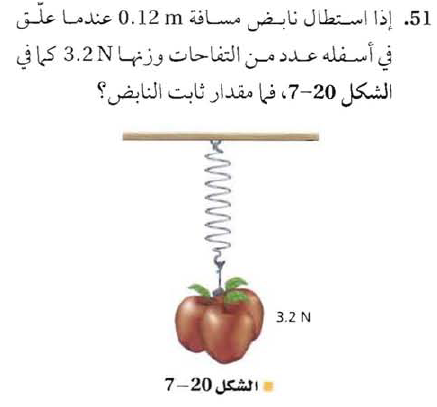 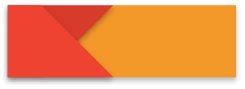 31
كتاب الطالب
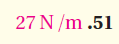 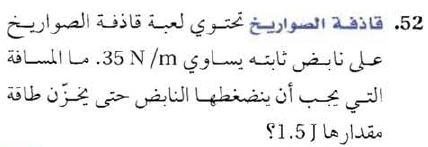 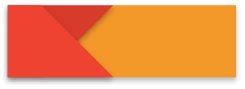 32
كتاب الطالب
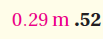 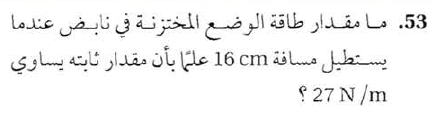 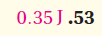 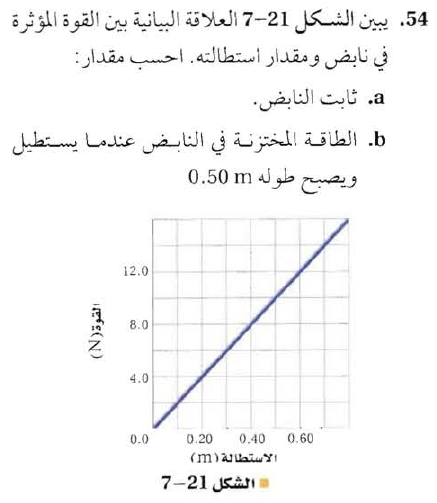 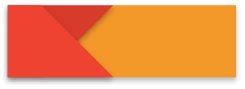 32
كتاب الطالب
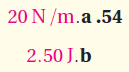 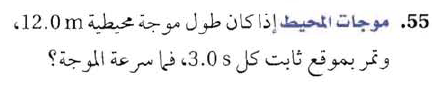 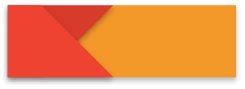 32
كتاب الطالب
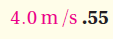 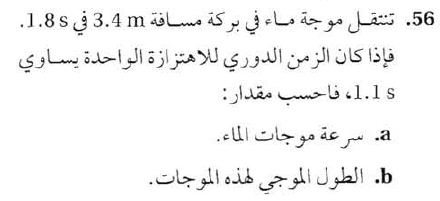 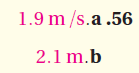 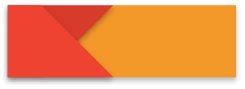 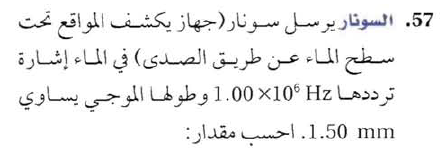 32
كتاب الطالب
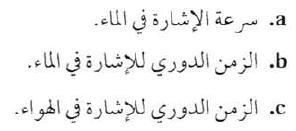 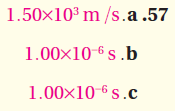 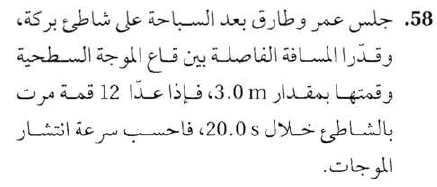 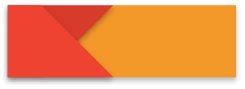 32
كتاب الطالب
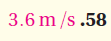 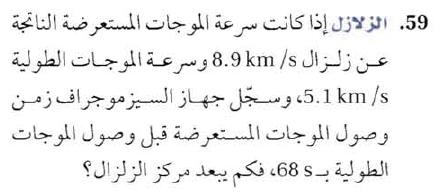 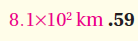 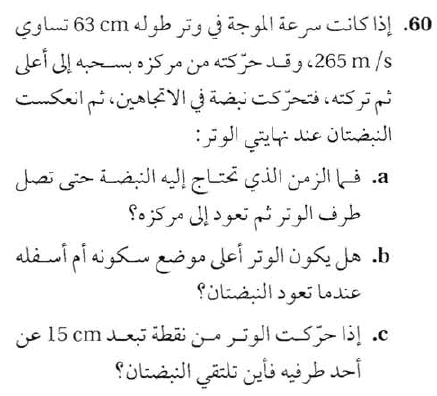 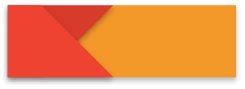 32
كتاب الطالب
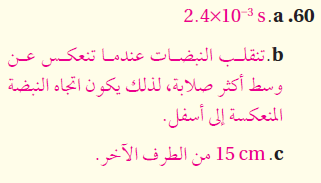 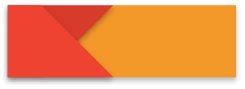 32
كتاب الطالب
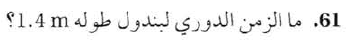 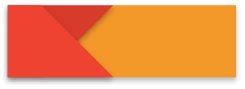 32
كتاب الطالب
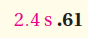 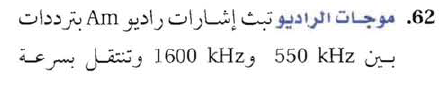 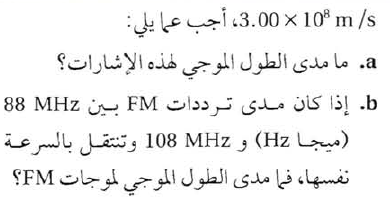 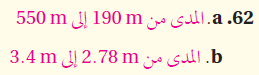 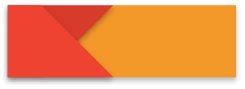 33
كتاب الطالب
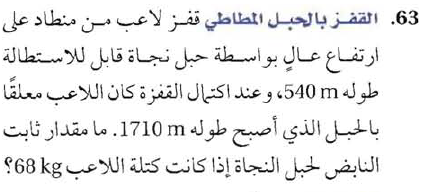 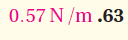 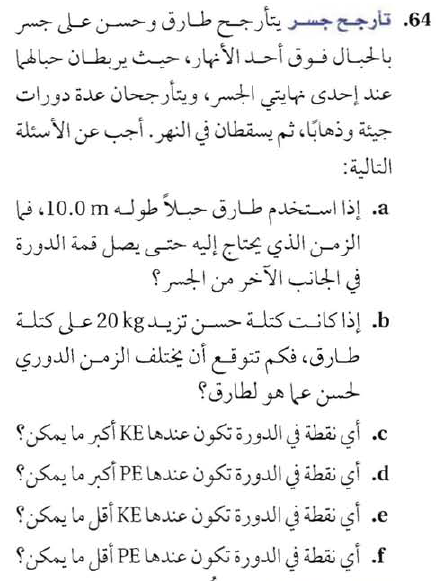 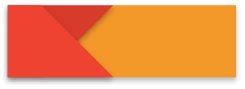 33
كتاب الطالب
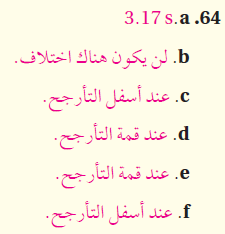 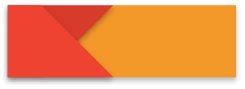 33
كتاب الطالب
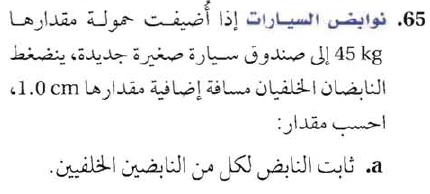 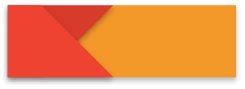 33
كتاب الطالب
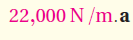 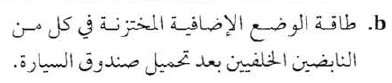 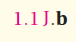 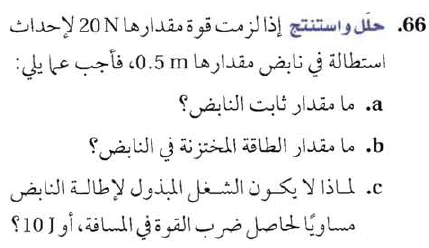 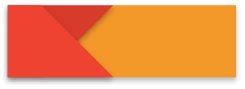 33
كتاب الطالب
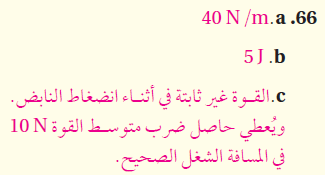 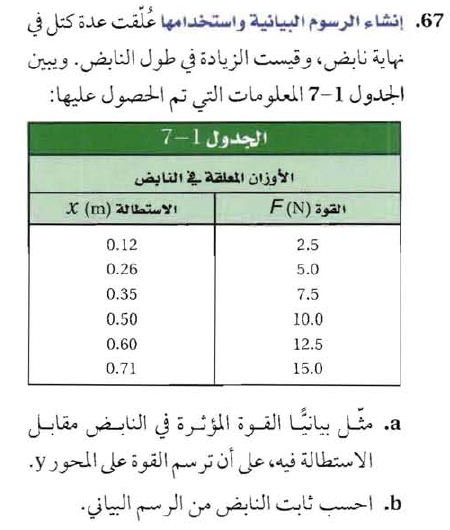 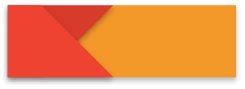 33
كتاب الطالب
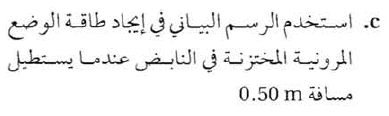 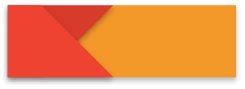 33
كتاب الطالب
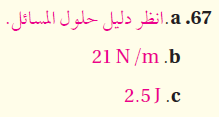 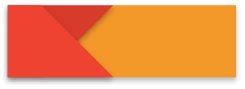 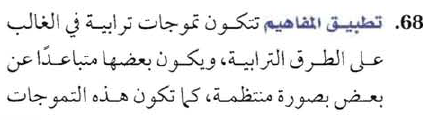 33
كتاب الطالب
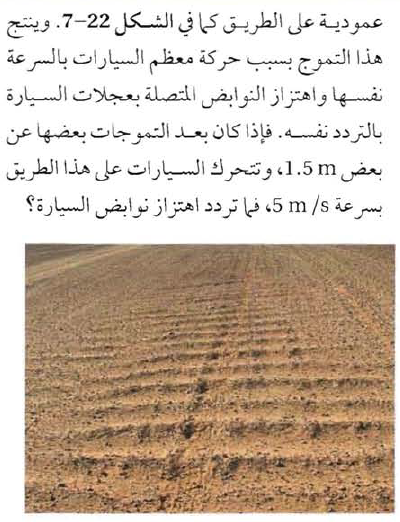 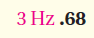 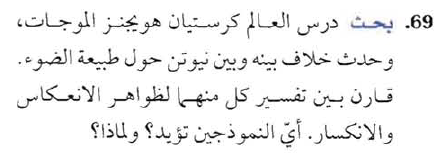 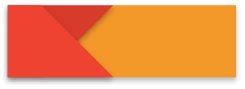 33
كتاب الطالب
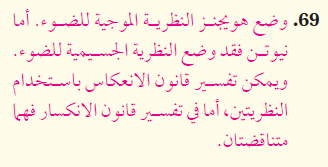 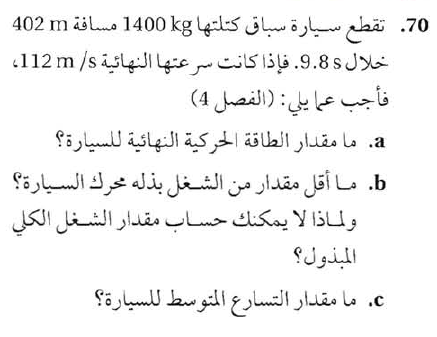 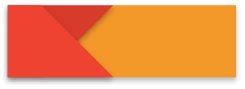 33
كتاب الطالب
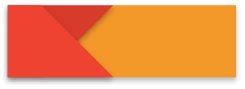 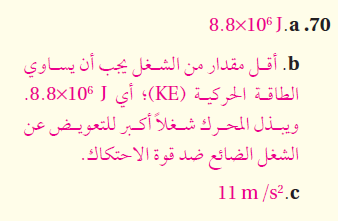 33
كتاب الطالب